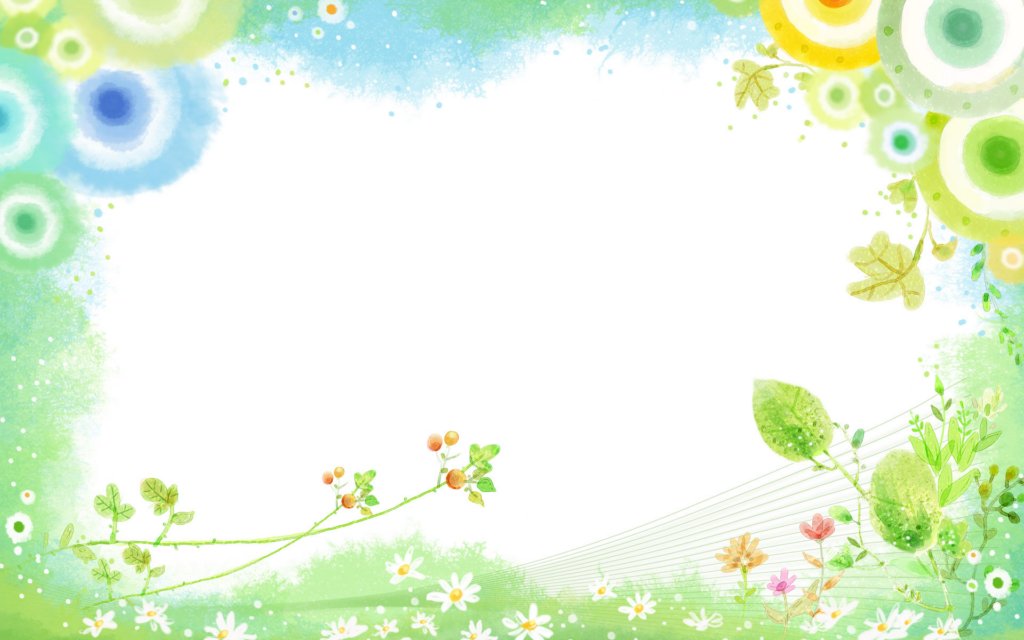 Муниципальное бюджетное общеобразовательное учреждение средняя школа №12( дошкольное отделение)
Расскажите детям о правах 
«Я ребёнок  , я имею права».
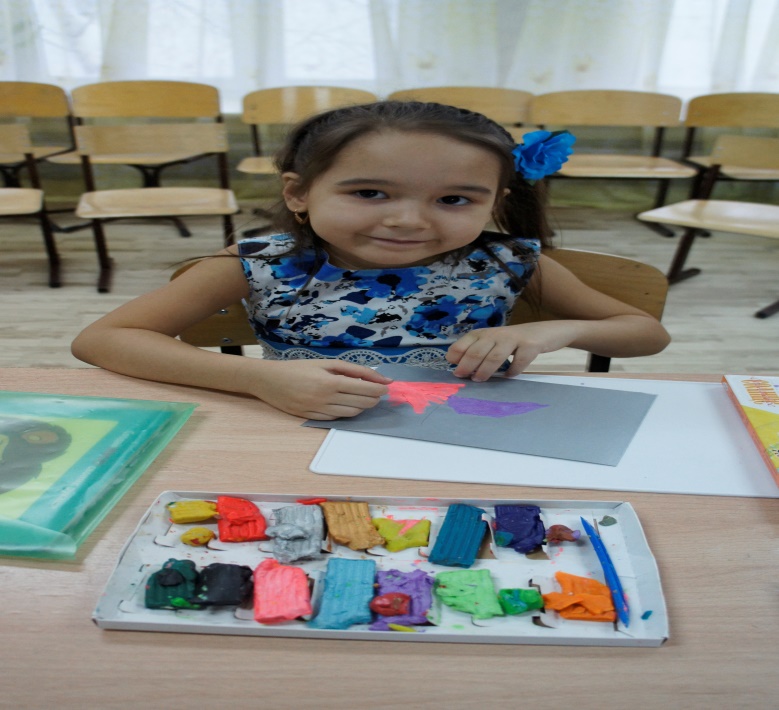 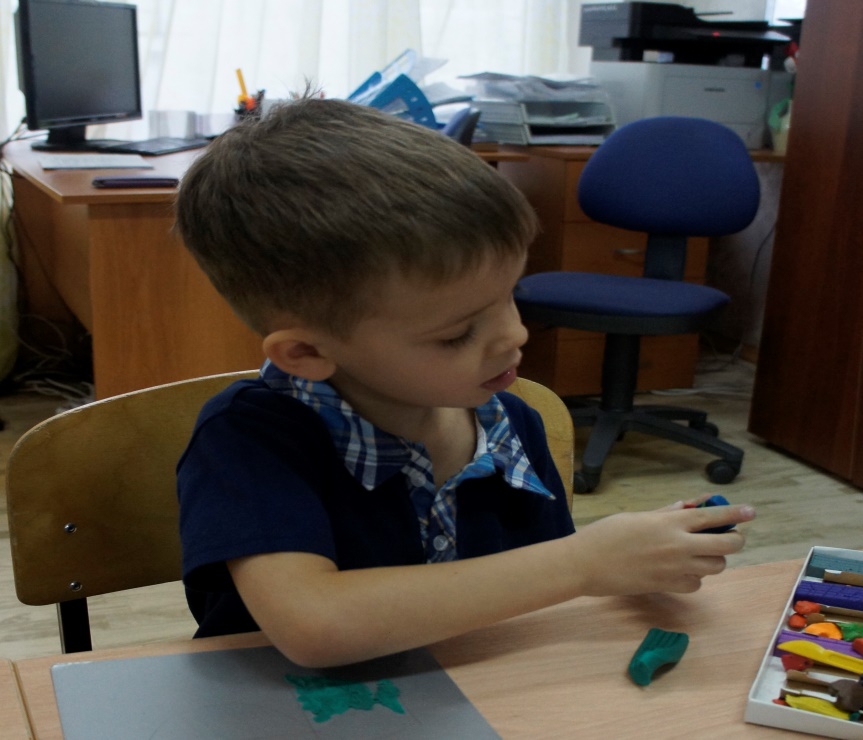 Подготовила воспитатель:
Терешкина Г.Г. группа №6
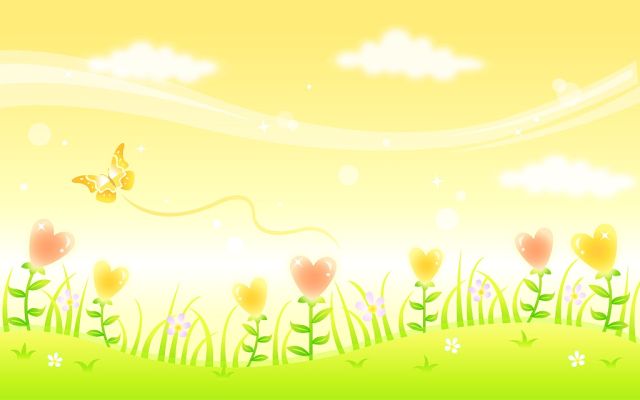 Знают взрослые и дети, 
Да и нам узнать пора
Что у всех на белом свете
Есть законные права. 
И не важно, где живешь ты, 
Кто богаче, кто бедней
И, какого цвета кожа-
Право ты имеешь тоже, 
Что и каждый из людей!
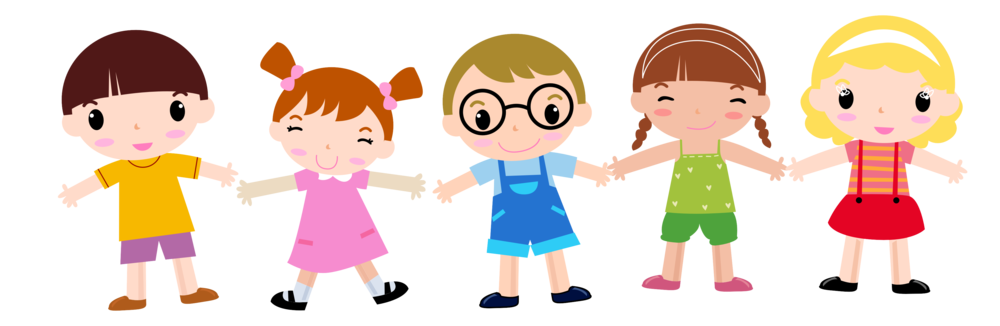 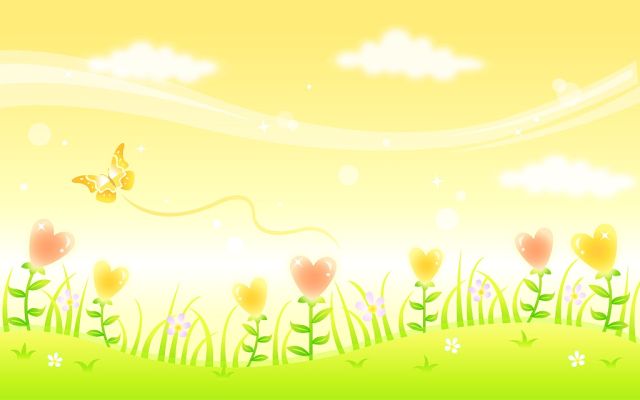 Ребенок - это каждый человек в мире не достигший  восемнадцати лет!
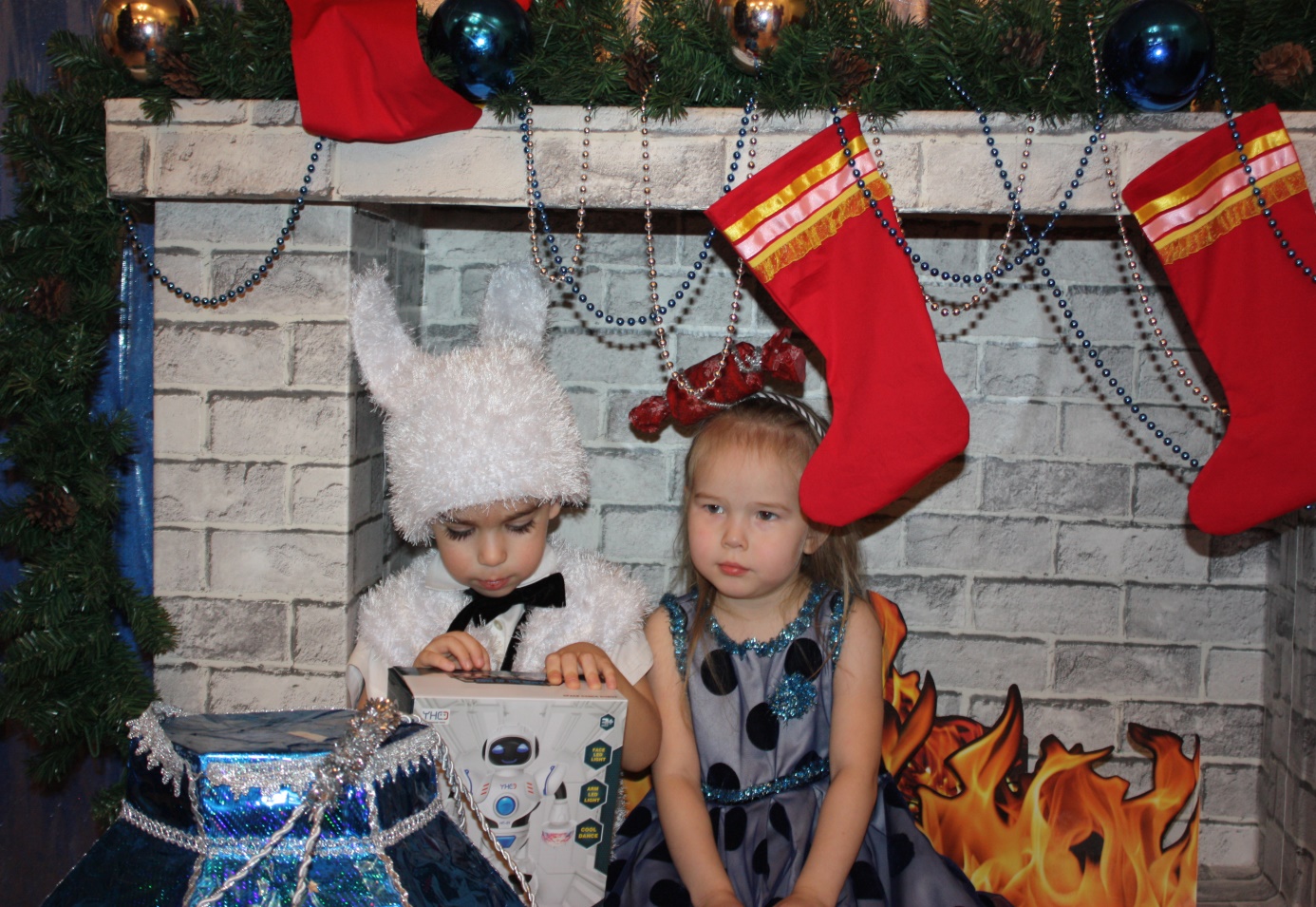 Право - это некие правила, которые должны выполнять все люди, чтобы жить счастливо и хорошо. Права не нужно покупать, зарабатывать, они принадлежат вам, просто потому, что вы люди.
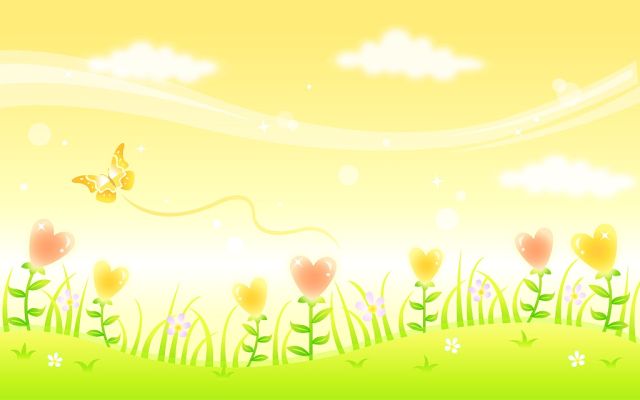 Этот умный документ придумали взрослые чтобы у каждого ребенка были права. Называется он -  «Конвенция о правах ребенка»
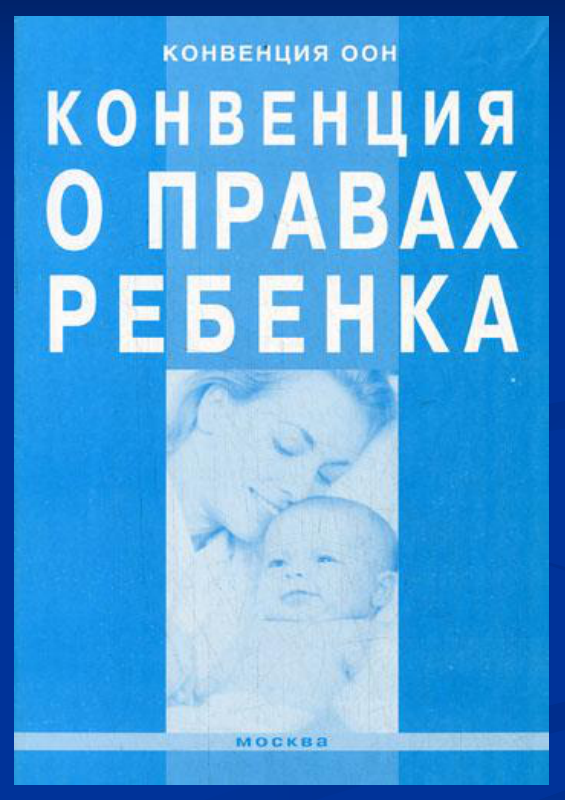 Конвенция - это международный договор. Главная цель Конвенции - максимальная защита интересов ребенка
Ребенок имеет право на жизнь и имя
Жизнь человека охраняется законом
За жизнь ребенка с вами мы в ответе.
Ребенок – это самое святое,
Что существует на большой планете!
Право на имя имеет ребенок
Имя свое он знает с пеленок.
Глазки свои едва он раскрыл,
Как документ первый свой получил!

!
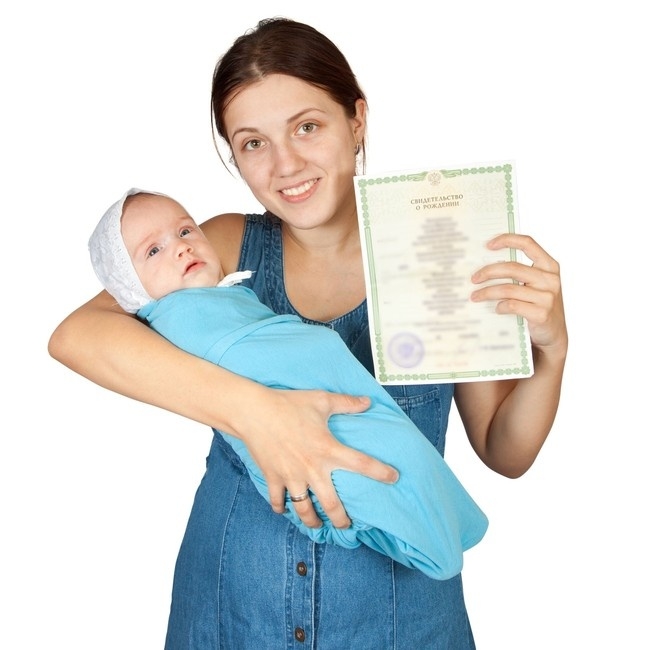 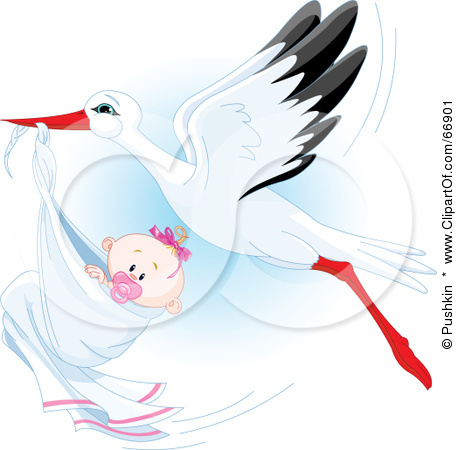 Ребенок имеет право на защиту от жестокого обращения, на безопасные условия жизни
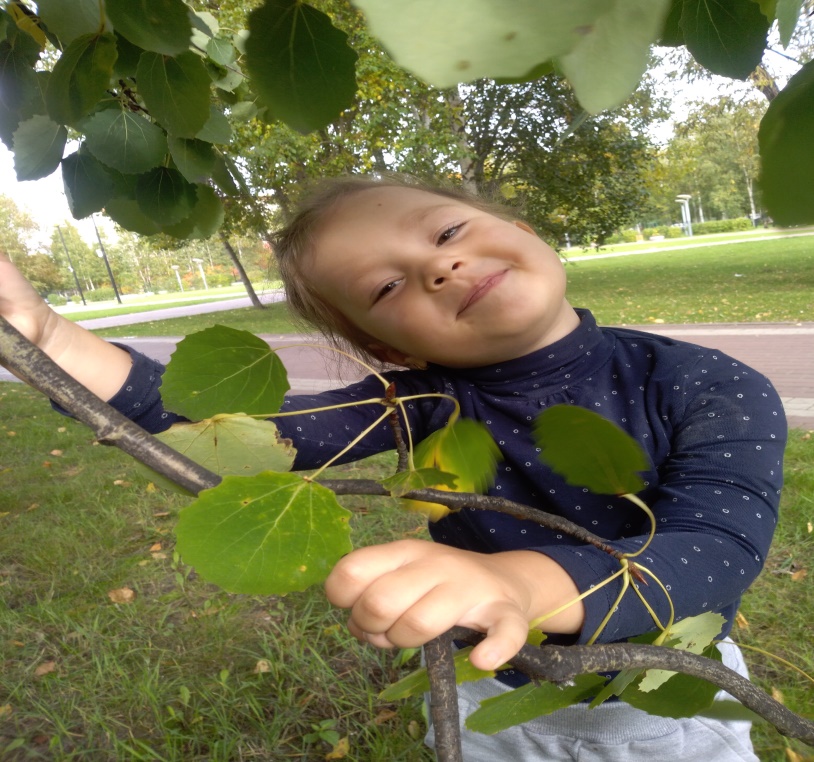 Я росточком недоволен
И пока не так силен, 
Но не смей мне делать больно
Есть у нас такой закон.
Много правил есть на свете, их должны запомнить дети! 
В спички лучше не играть! Дверь чужим не открывать! 
Для чего в саду забор, на дороге светофор?
Ребенок имеет право на семью, любовь и заботу
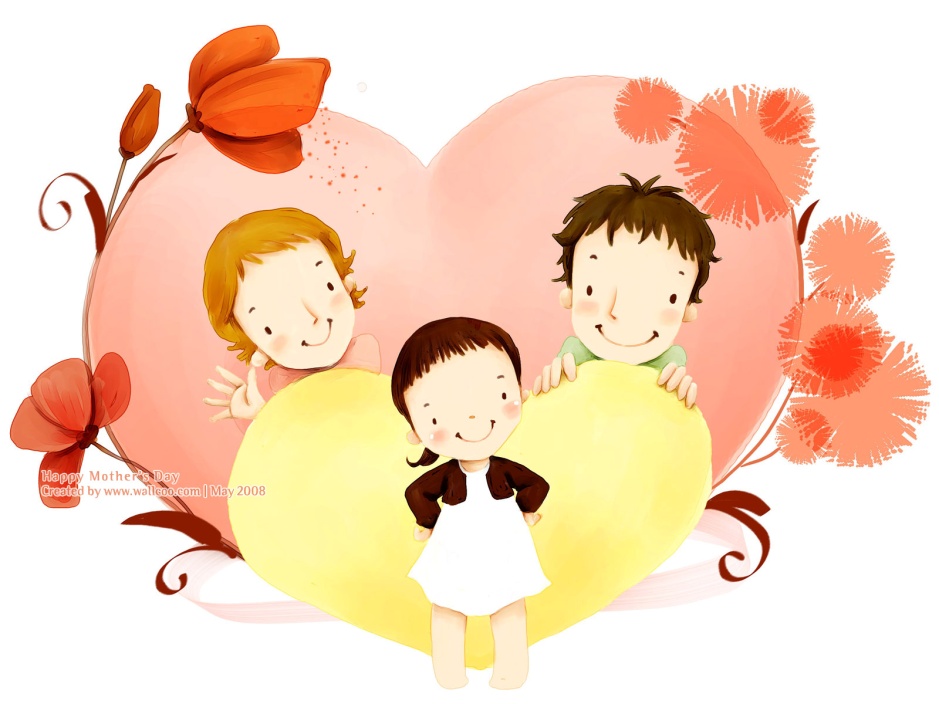 На любовь имеют правоВсе ребята на Земле,На заботу и на ласку,Право жить в своей семье.
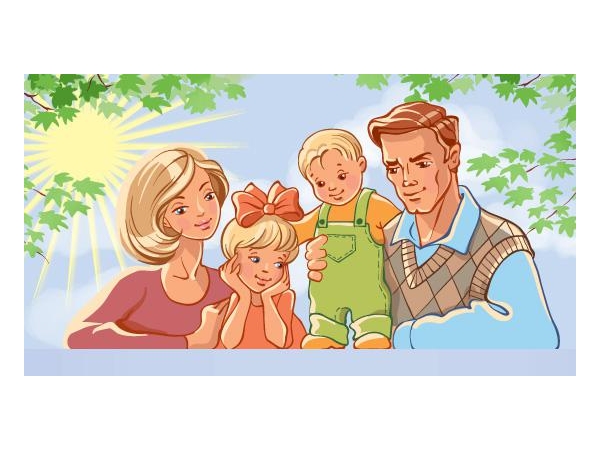 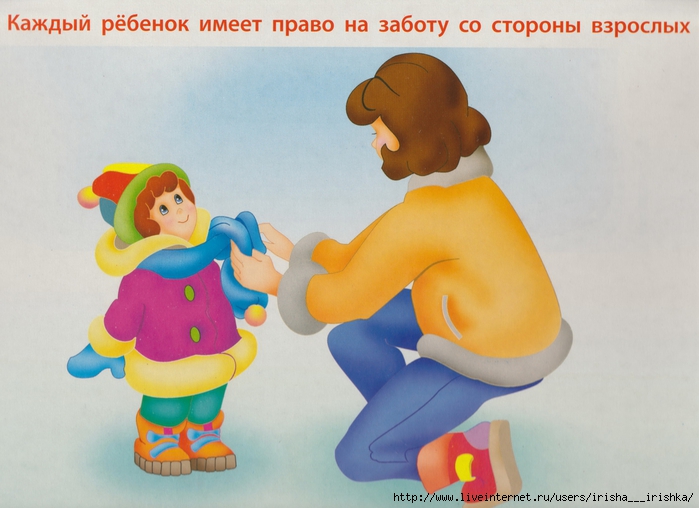 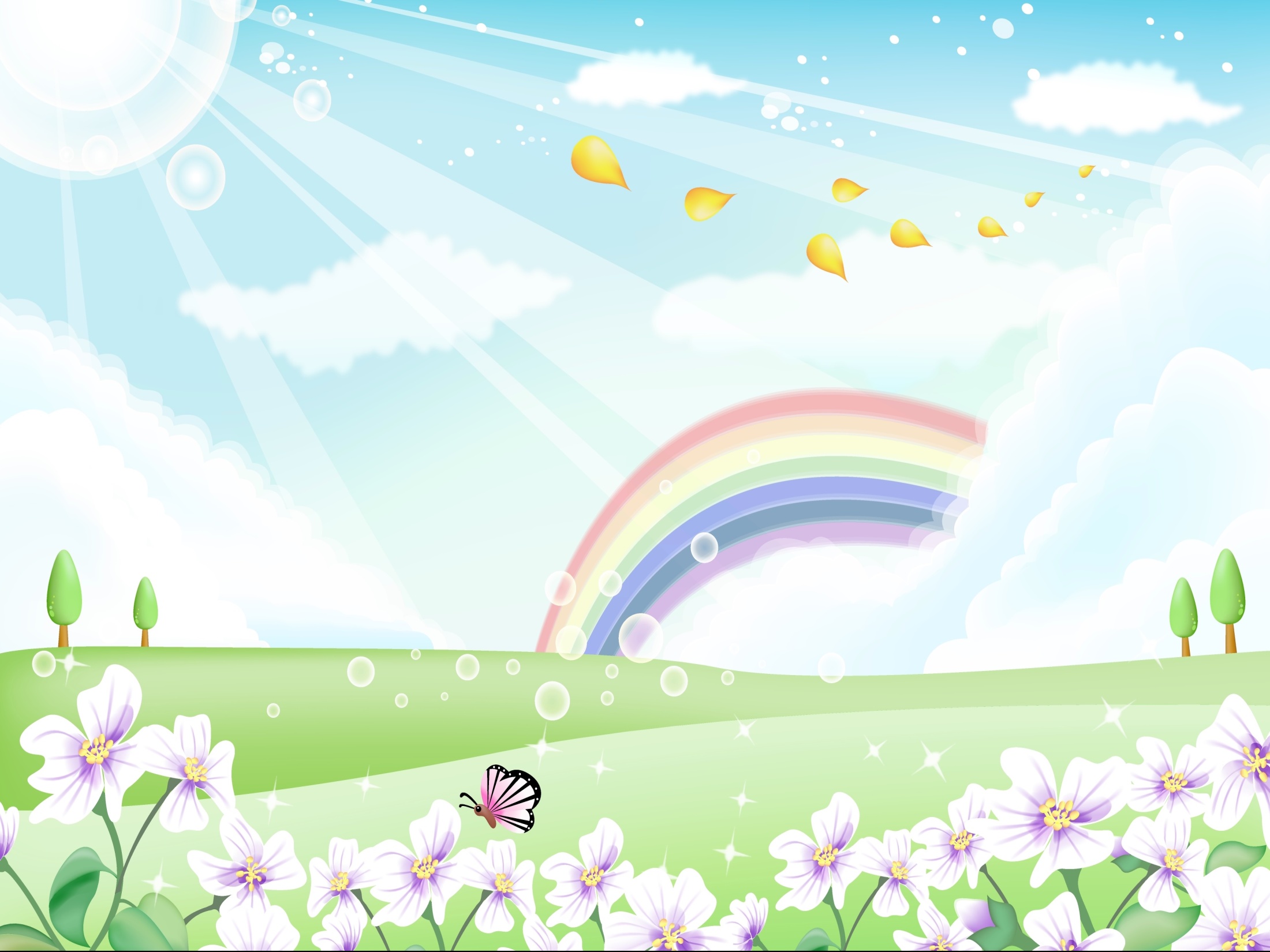 Ребенок имеет право на жилище и  неприкосновенность имущества
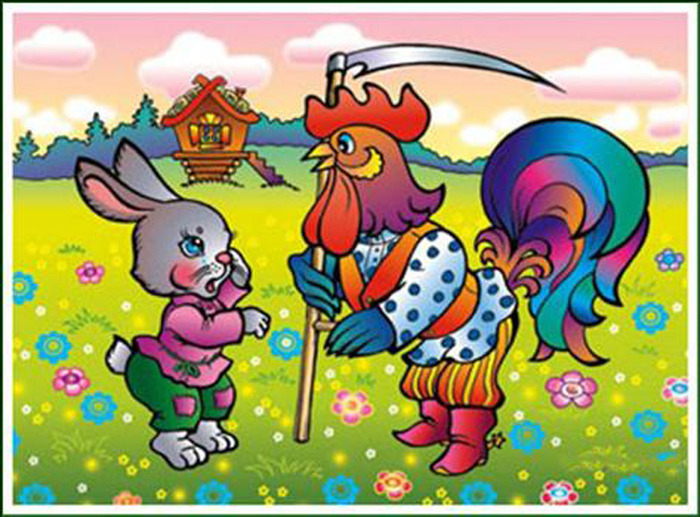 В дом без спроса к вам никтоЗаходить не может.Ваши вещи и доброБрать не может тоже.
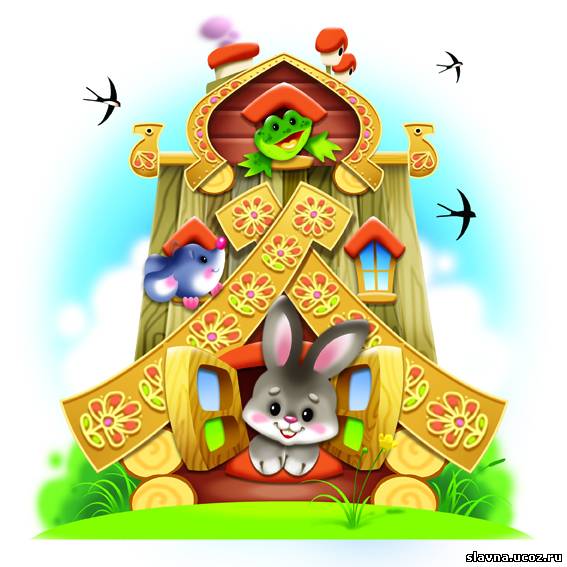 Сказка учит нас, друзья
Жить без домика нельзя. 
Лисе, зайке, поросенку
Даже глупому мышонку. 
Ох, как нужно нам оно
Это право на жилье!
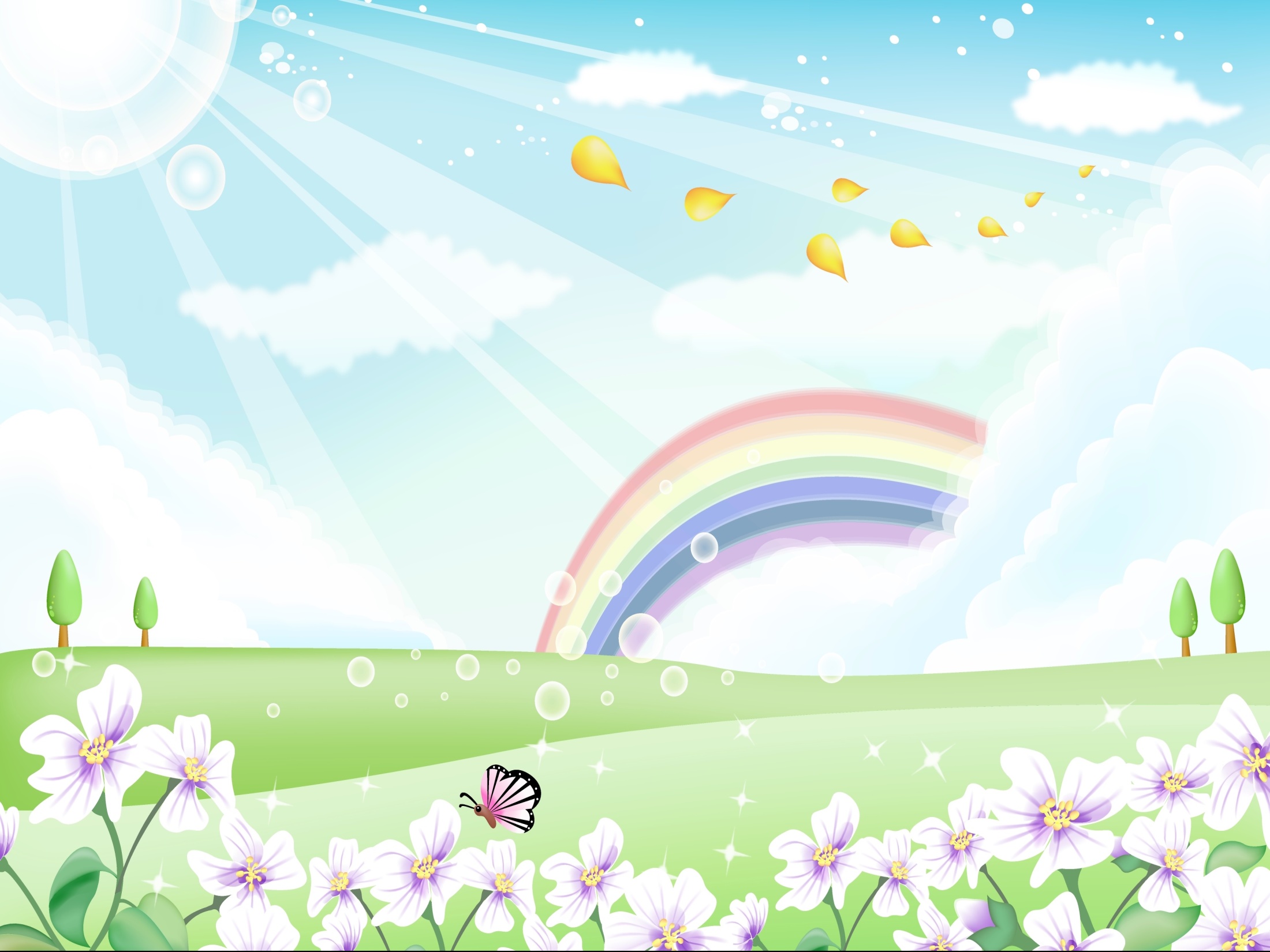 Ребенок имеет право на достаточно хороший уровень жизни
Я расту на радость маме,Но приходится признать,Чтоб я вырос лучшим самым,Как мне много нужно дать!
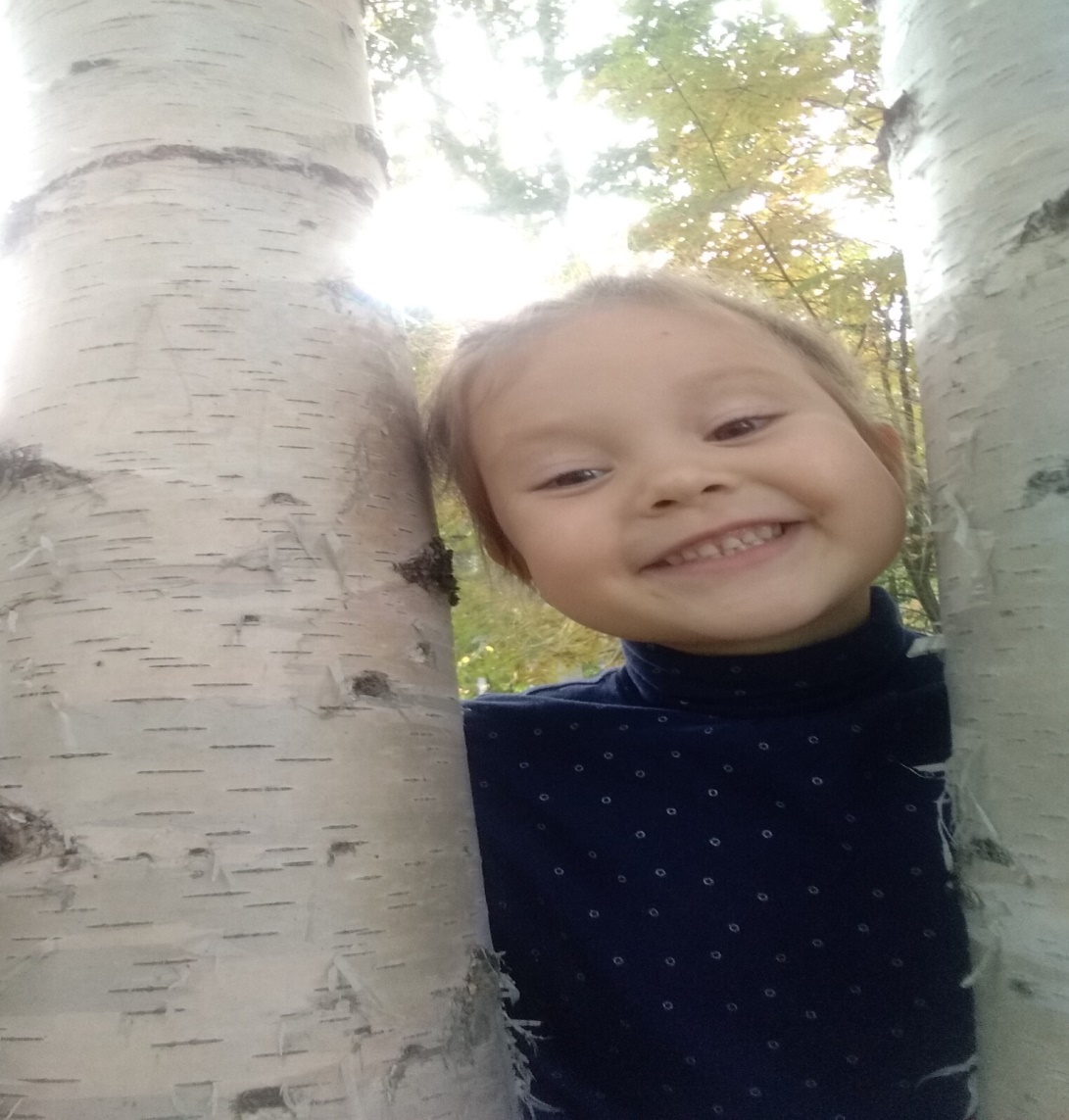 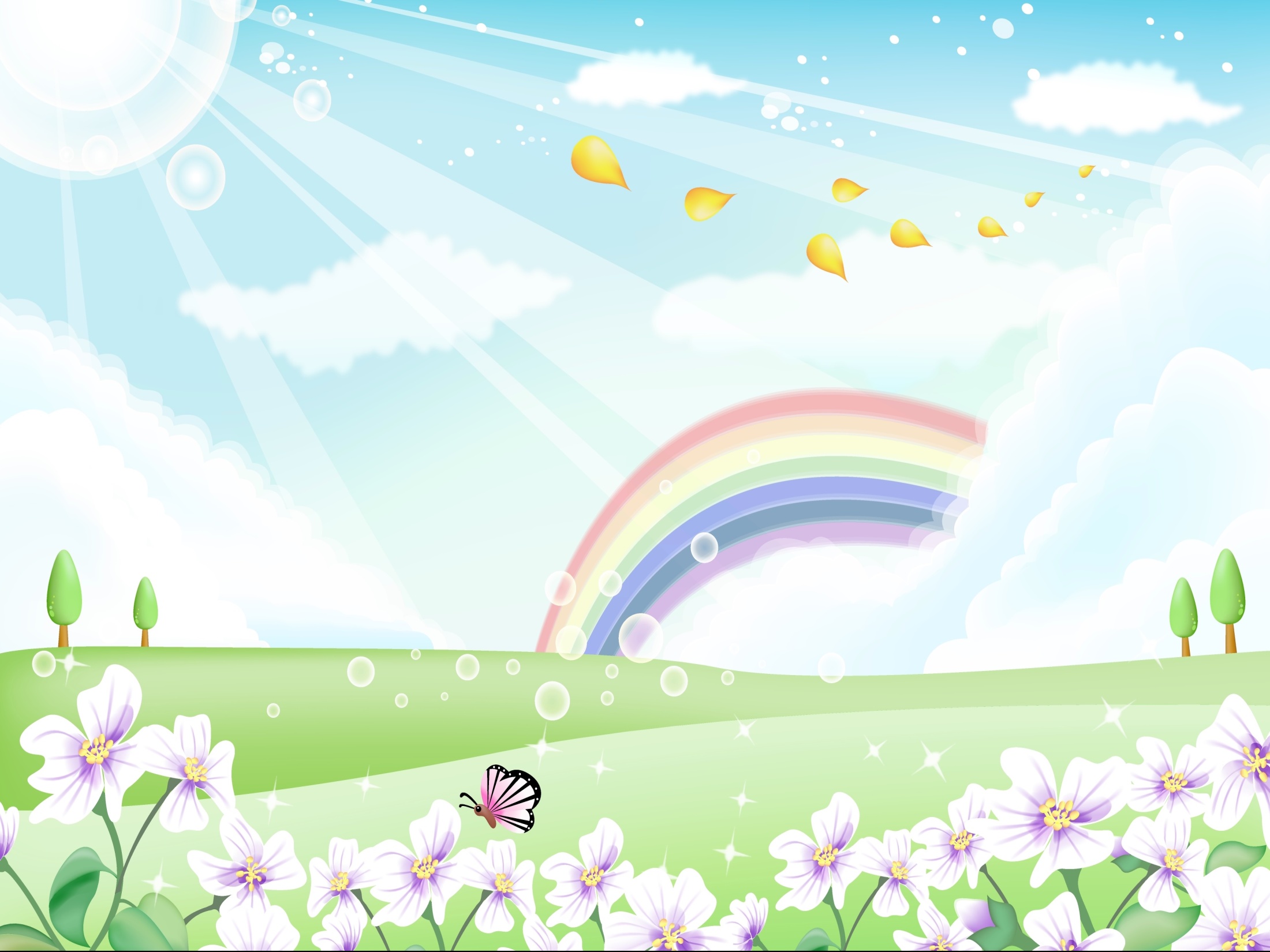 Ребенок имеет право на качественное питание и достаточное количество чистой воды
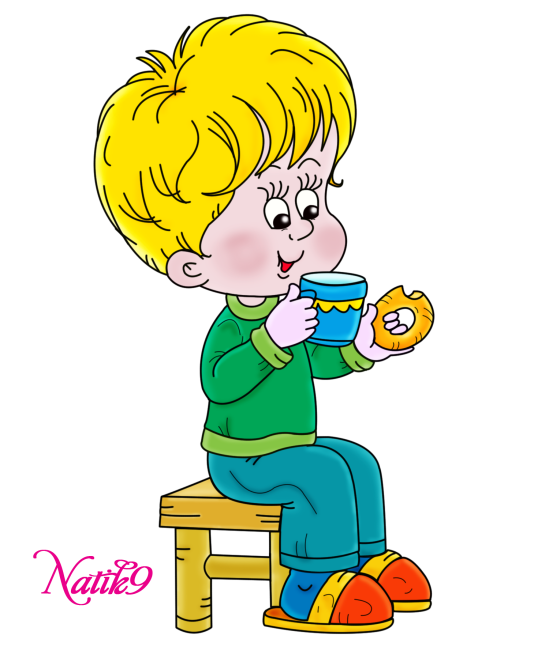 Я могу свой детский праздник Как и взрослый отмечать. Если я проголодаюсь- Пищу вправе получать.
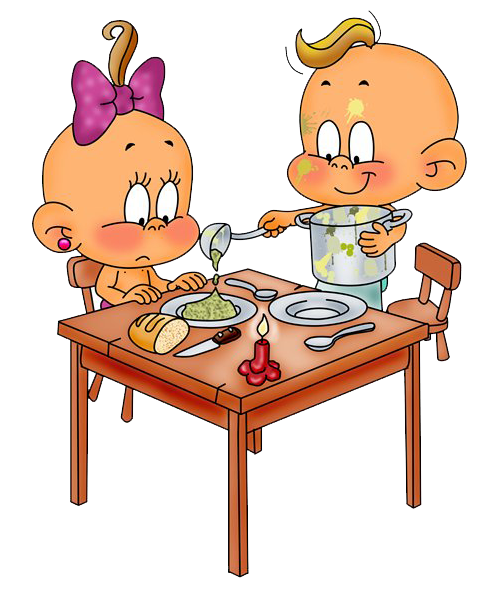 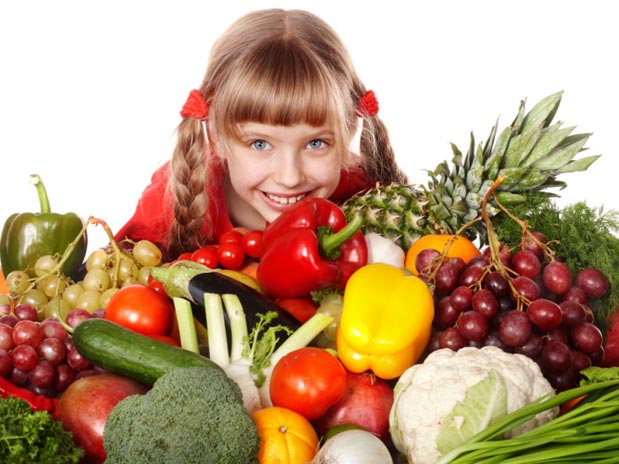 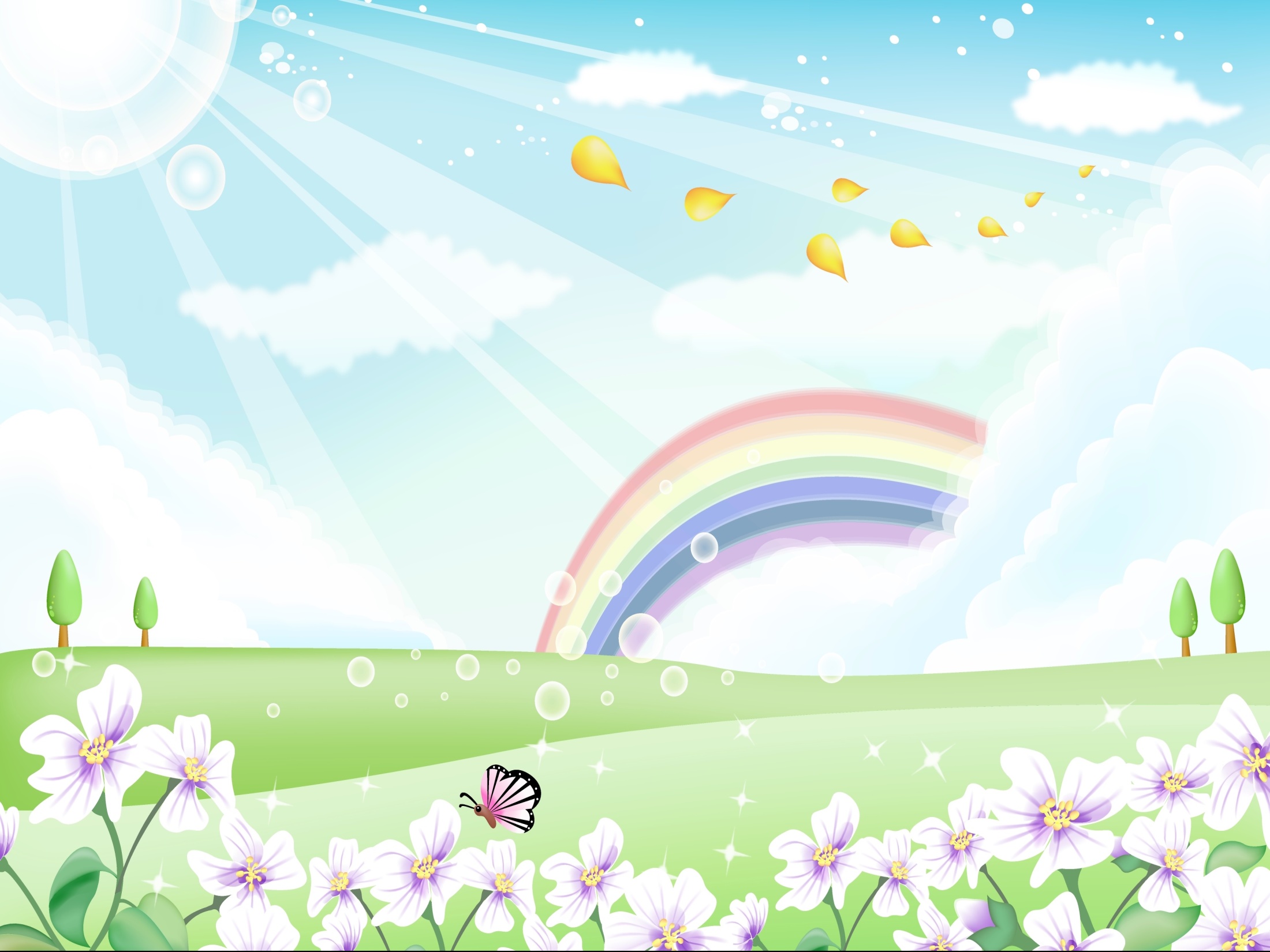 Ребенок имеет право на отдых и досуг
Ребята, вы можете одни и с друзьями:
 Петь, играть и веселиться,
 Бегать, прыгать и резвиться!
А потом в своей кроватке
Видеть тихий мирный сон!
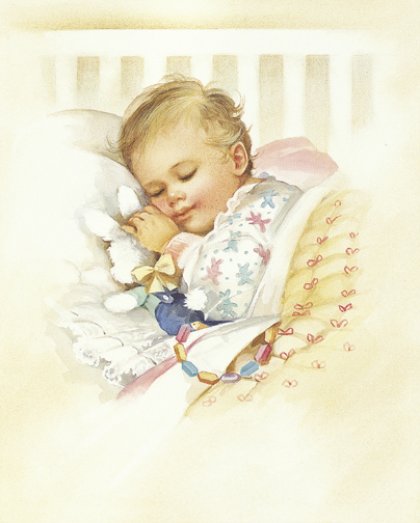 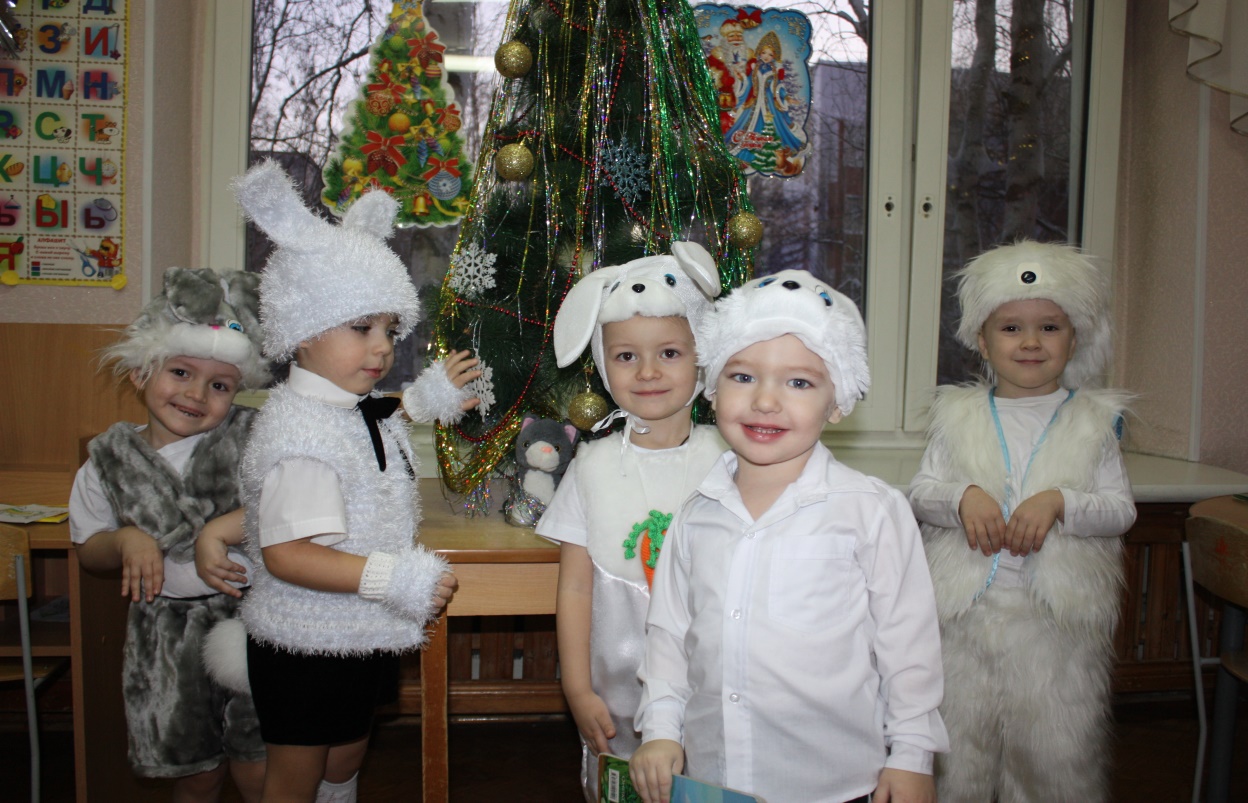 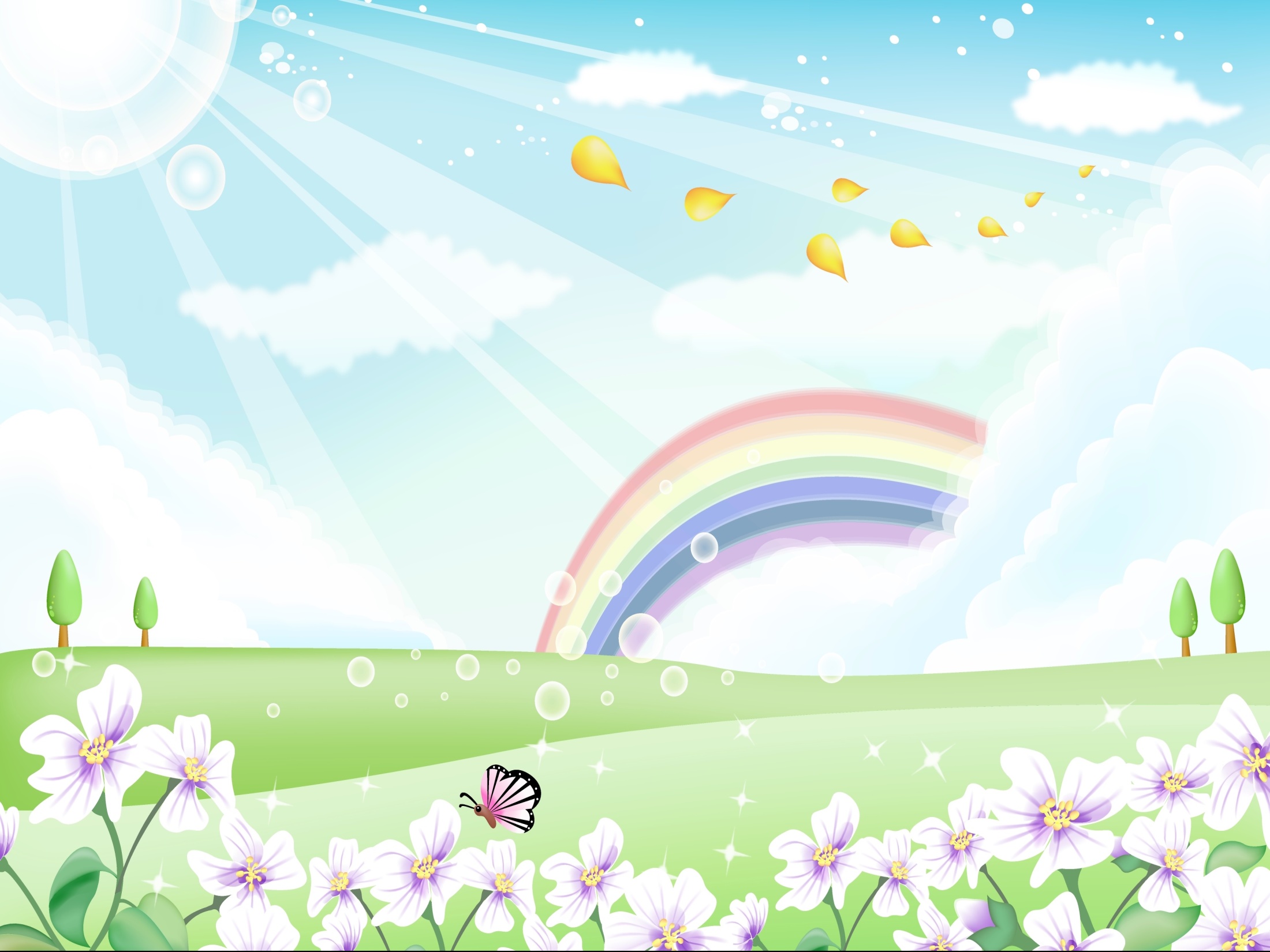 Ребенок имеет право на медицинское обслуживание
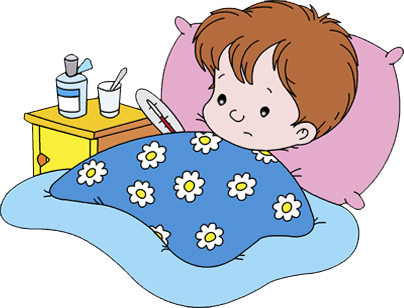 Если жар все тело ломит
И совсем не до игры, 
То позвать врача на помощь
Тоже право детворы.
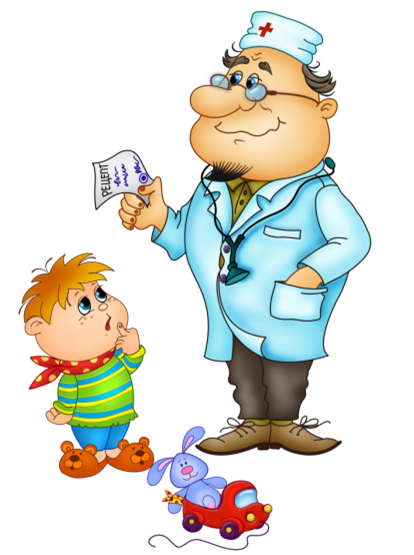 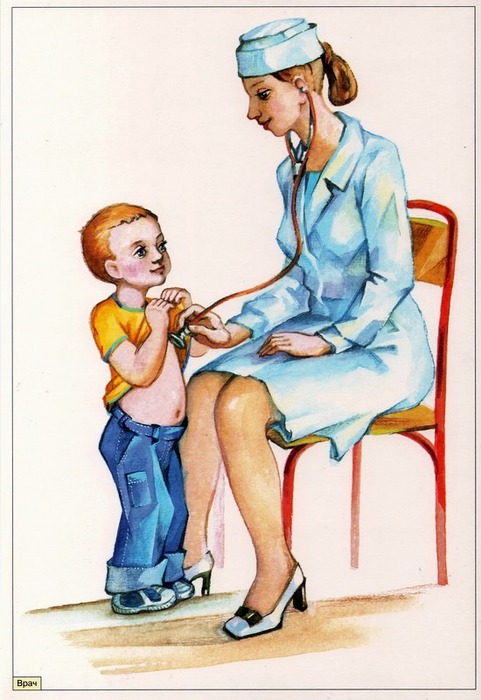 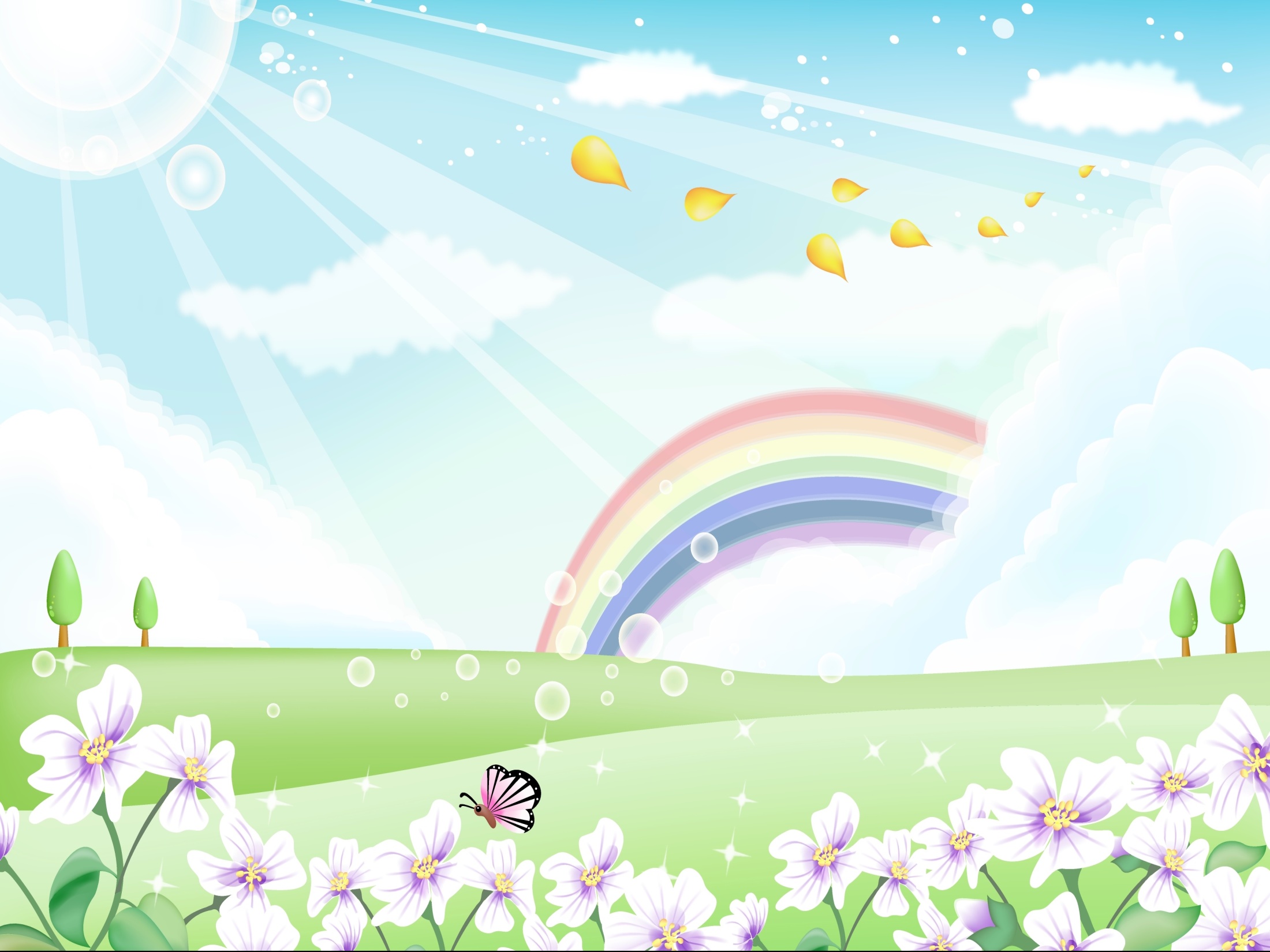 Ребенок имеет право на бесплатное образование
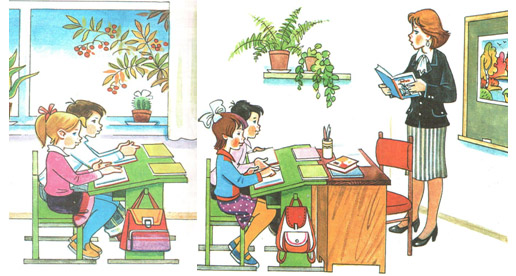 Подросла, взяла я книжки
И пошла я в первый класс.
В школу ходят все детишки -
Это право есть у нас.
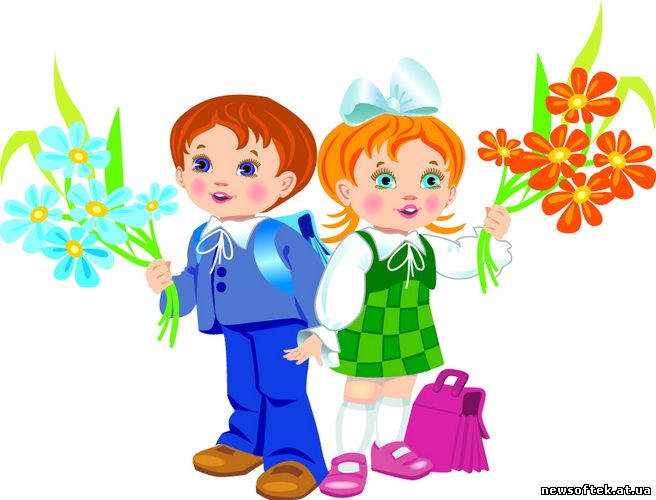 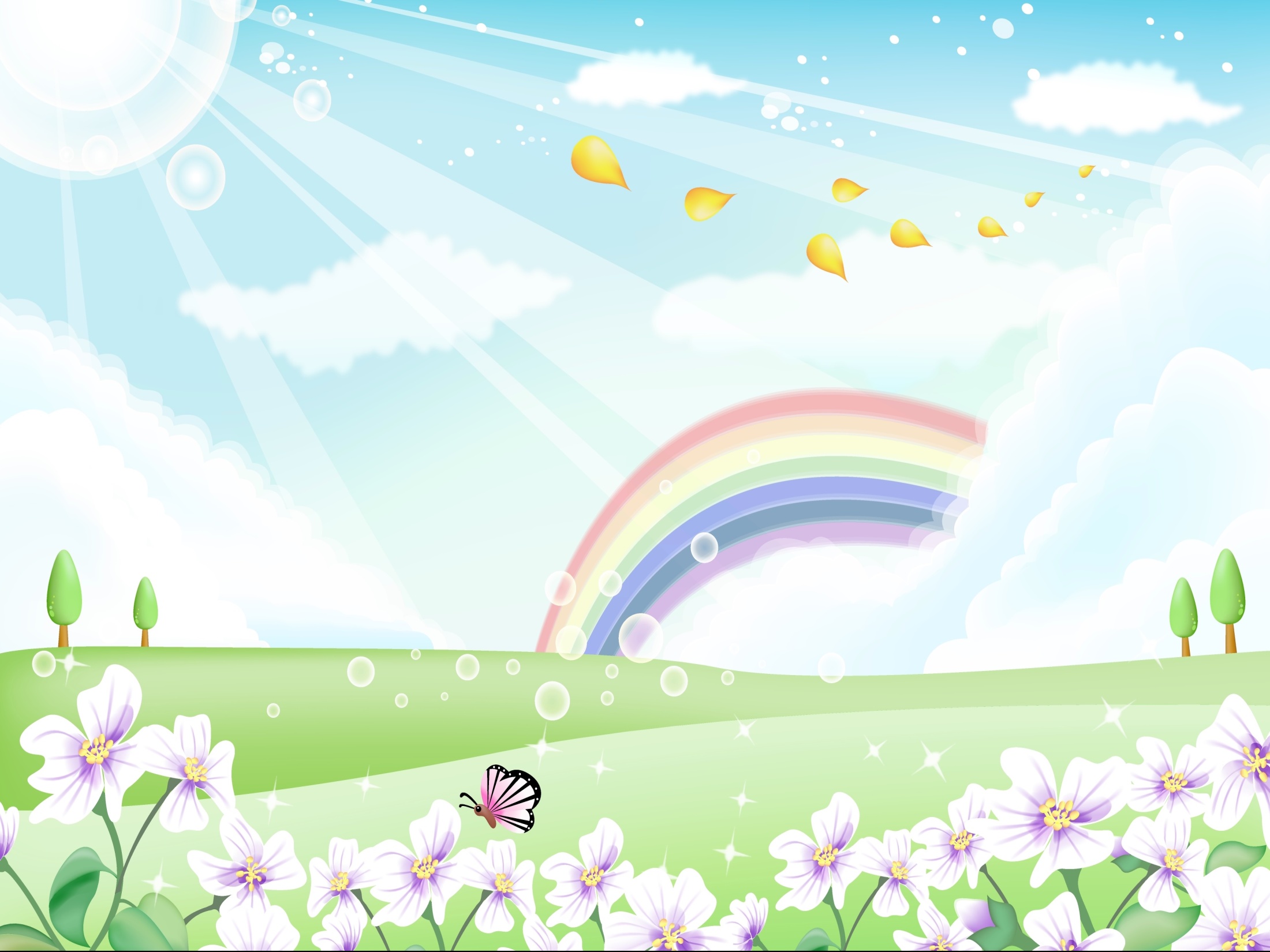 Ребенок имеет право на выражение собственного мнения
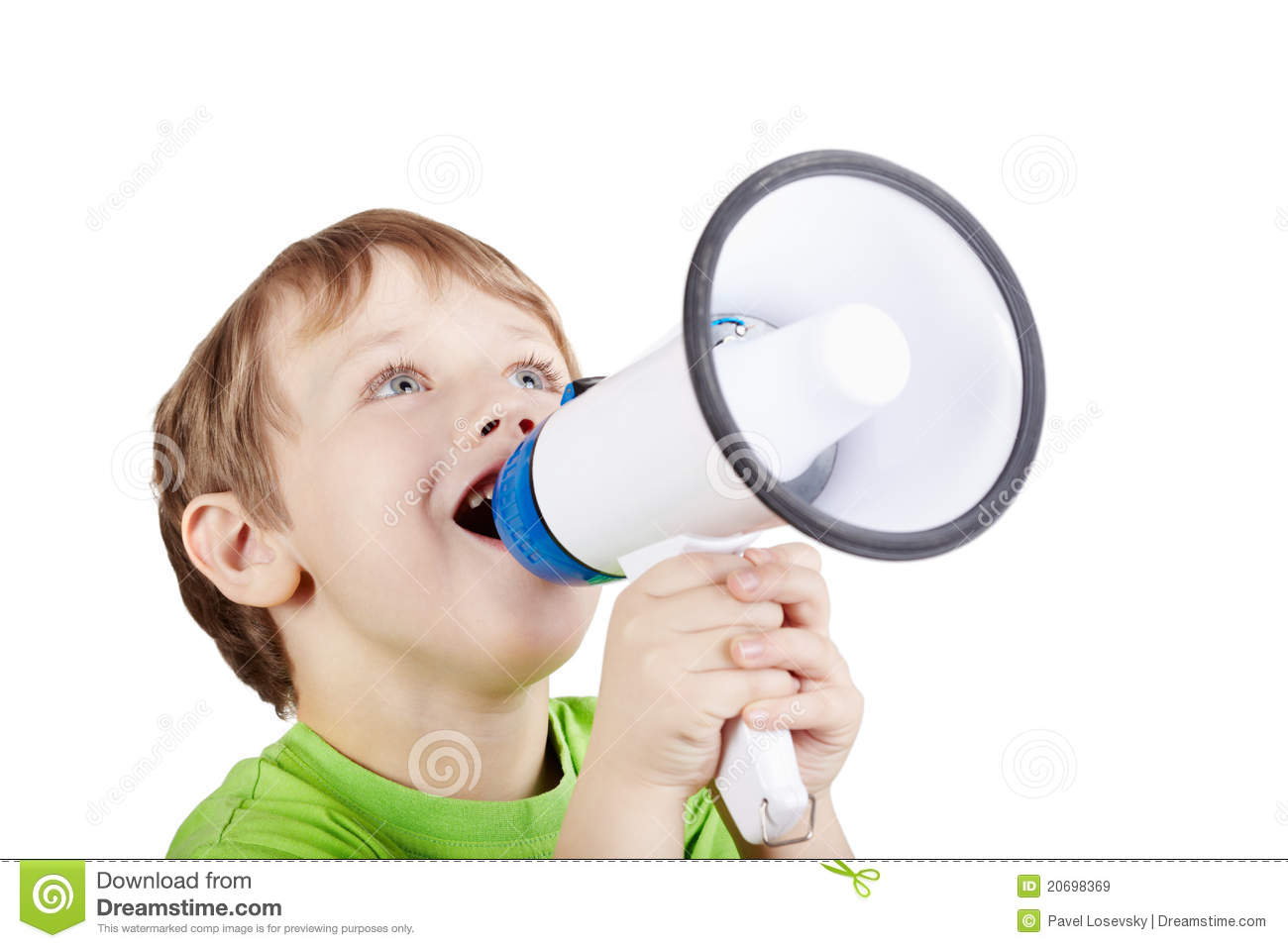 Есть еще такое право
Помнить, думать и творить. 
И другим свои раздумья, 
Если хочешь – подарить
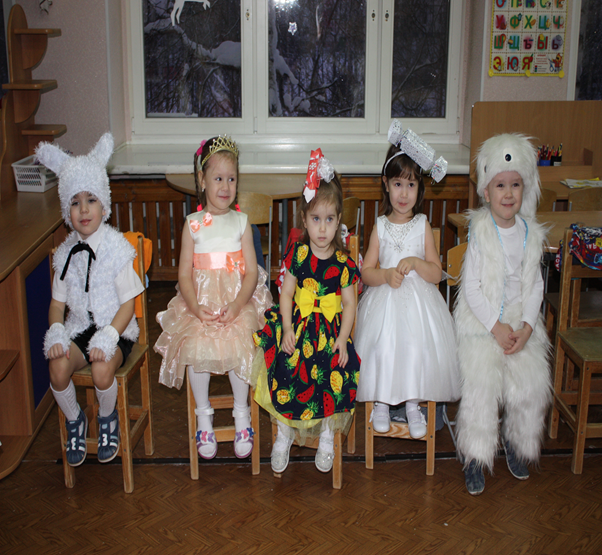 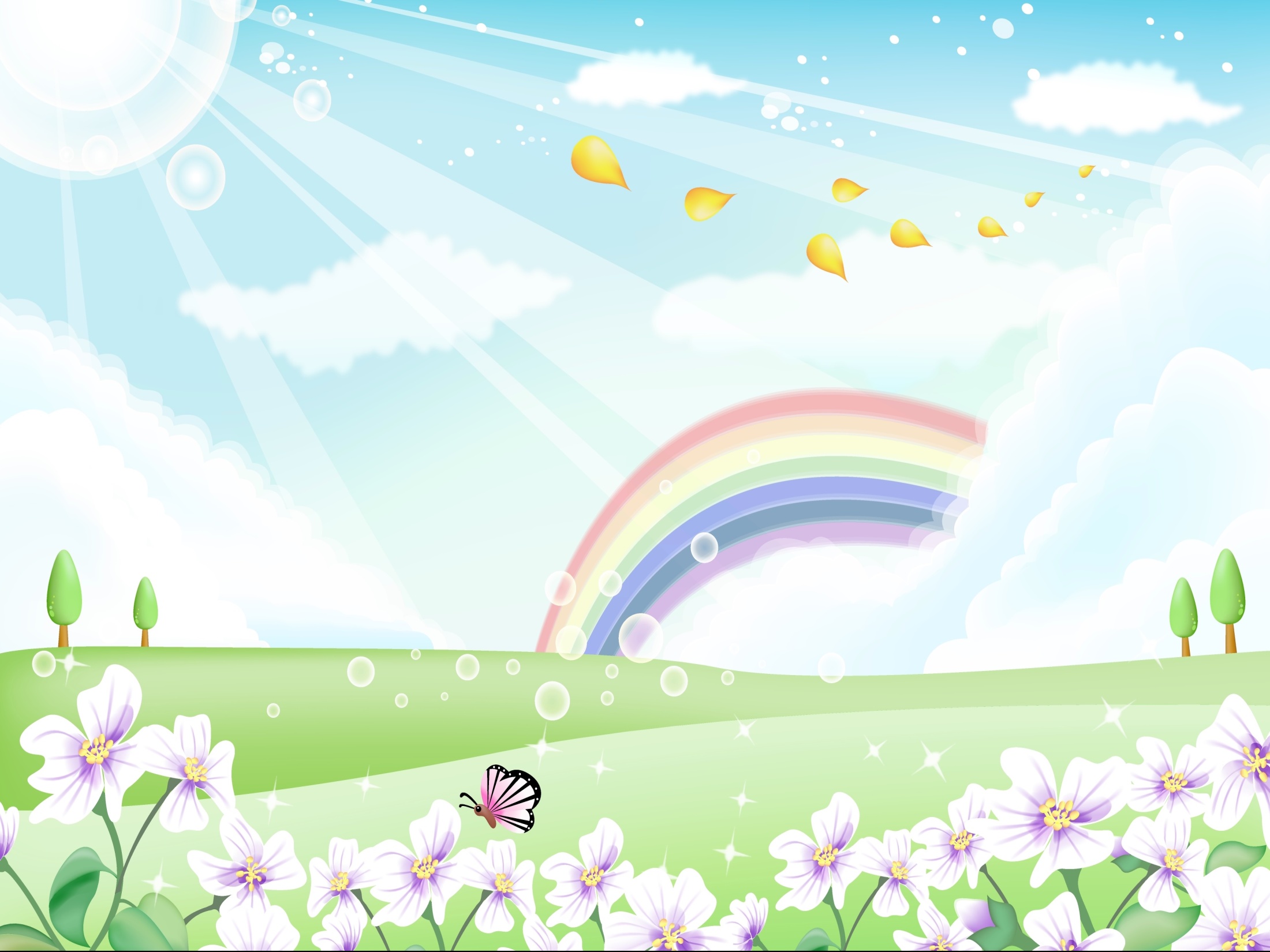 Ребенок НЕ должен использоваться в качестве дешевой рабочей силы
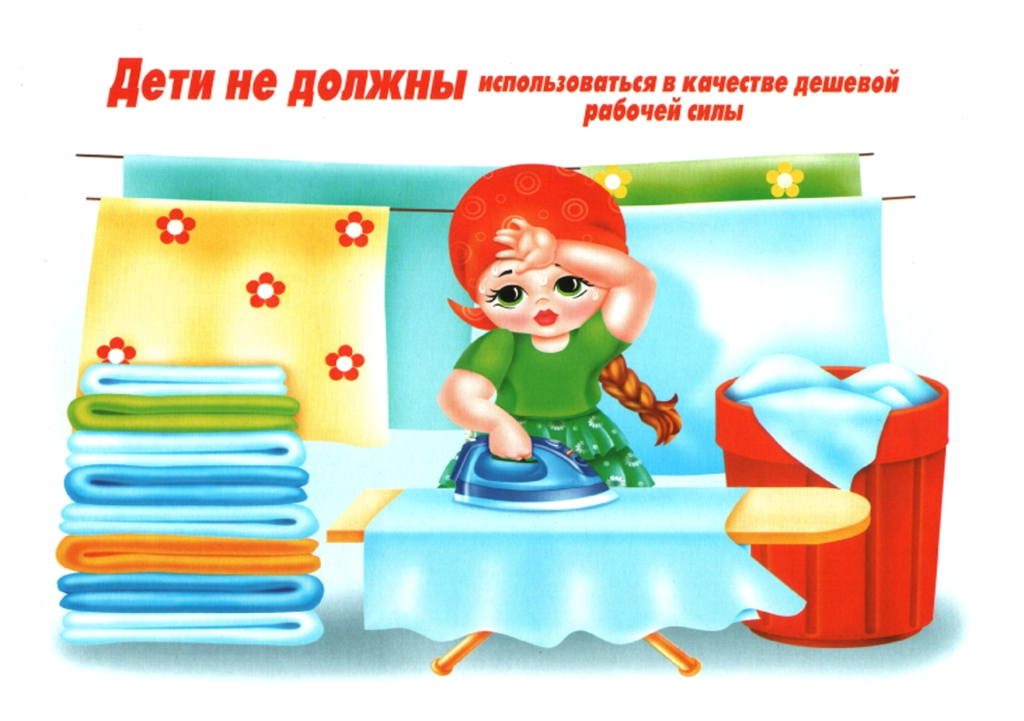 Вот ребенок груз несет,
Тащит, надрывается,
В детстве тяжкая работа
Строго запрещается!
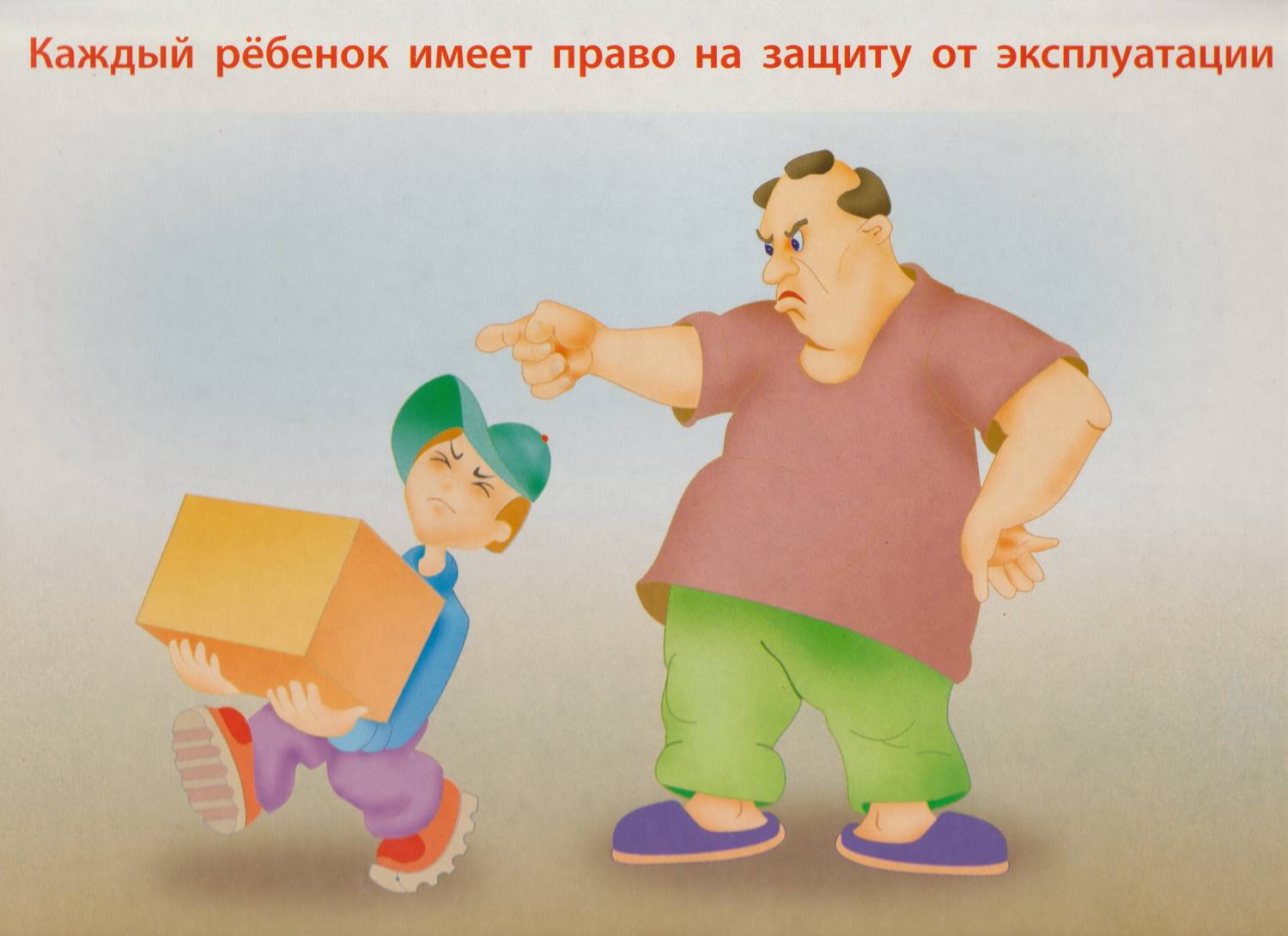 Ребенок имеет право говорить на родном языке, исповедовать свою религию
В своих правах мы все равны:И взрослые и дети.Все расы, веры, языки – Все люди на планете
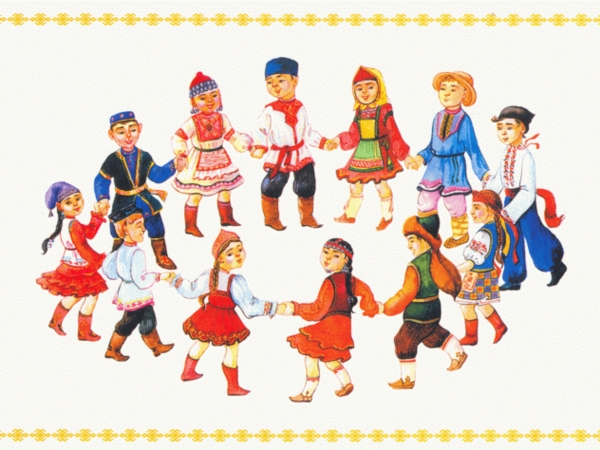 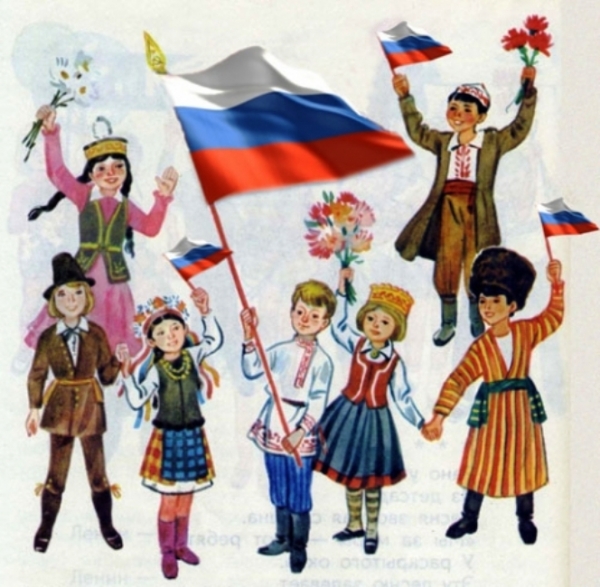 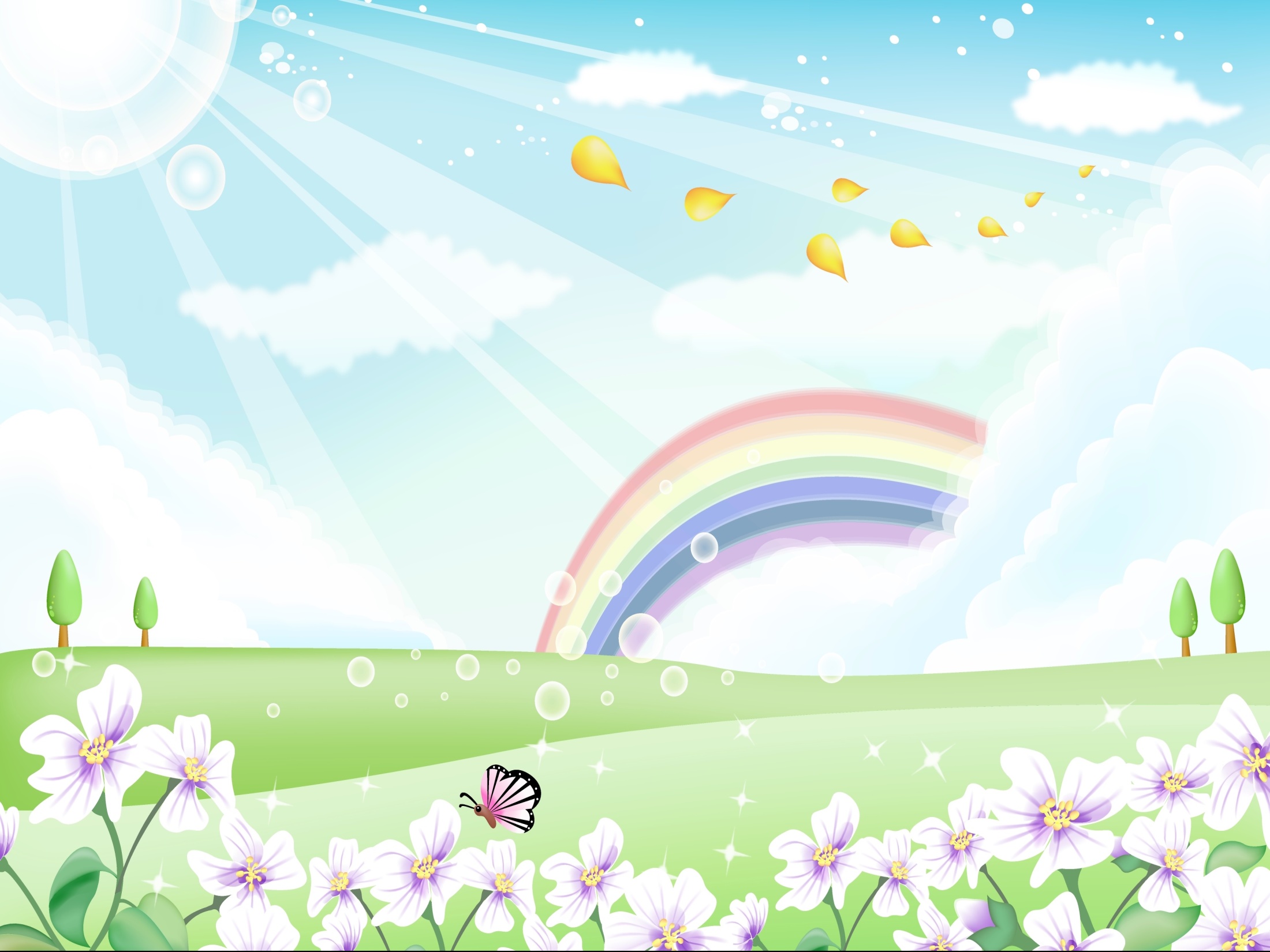 Дети-инвалиды имеют право на особую заботу и обучение наравне со всеми
Мы все дружные ребята!
Никого в беде не бросим. 
Не отнимем, а попросим
Пусть всем будет хорошо, 
Будет радостно, светло. 
.
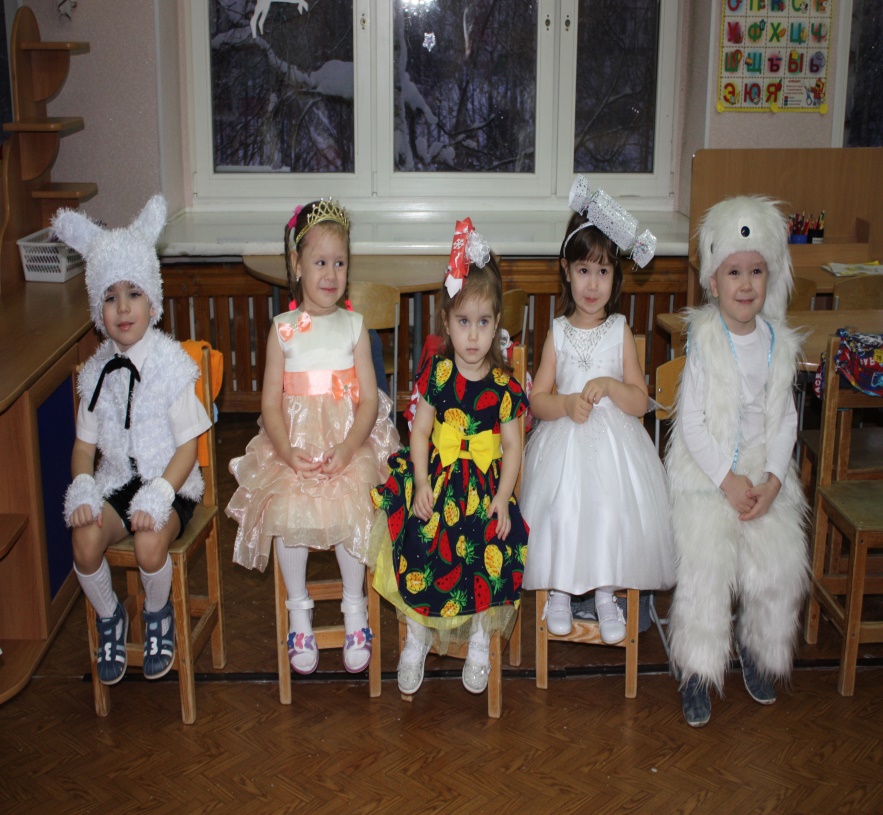 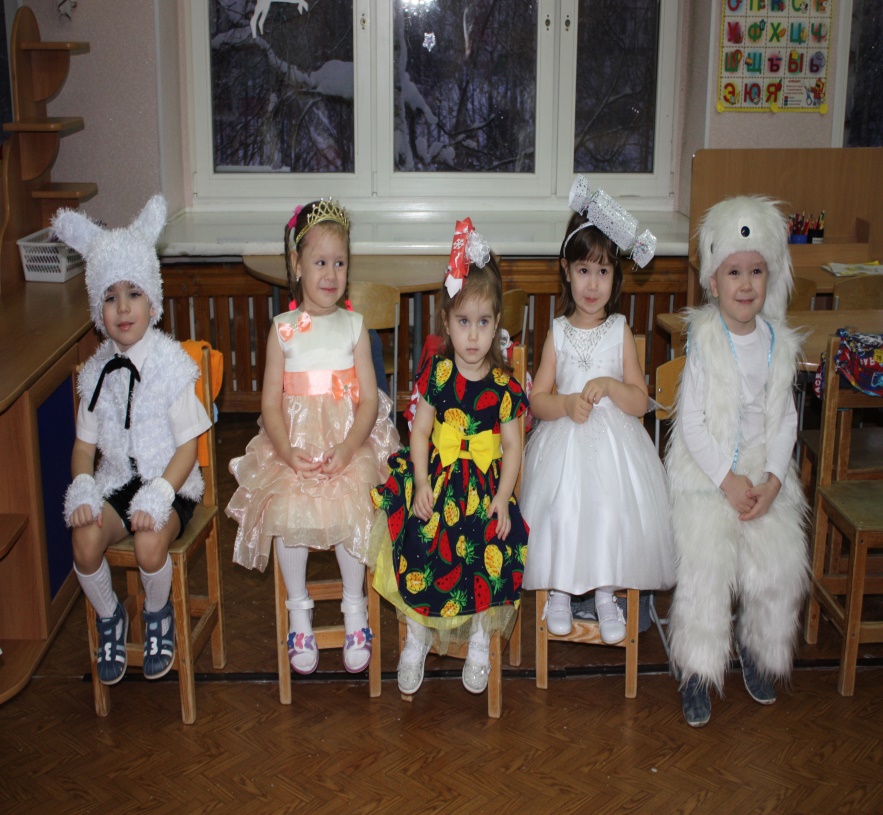 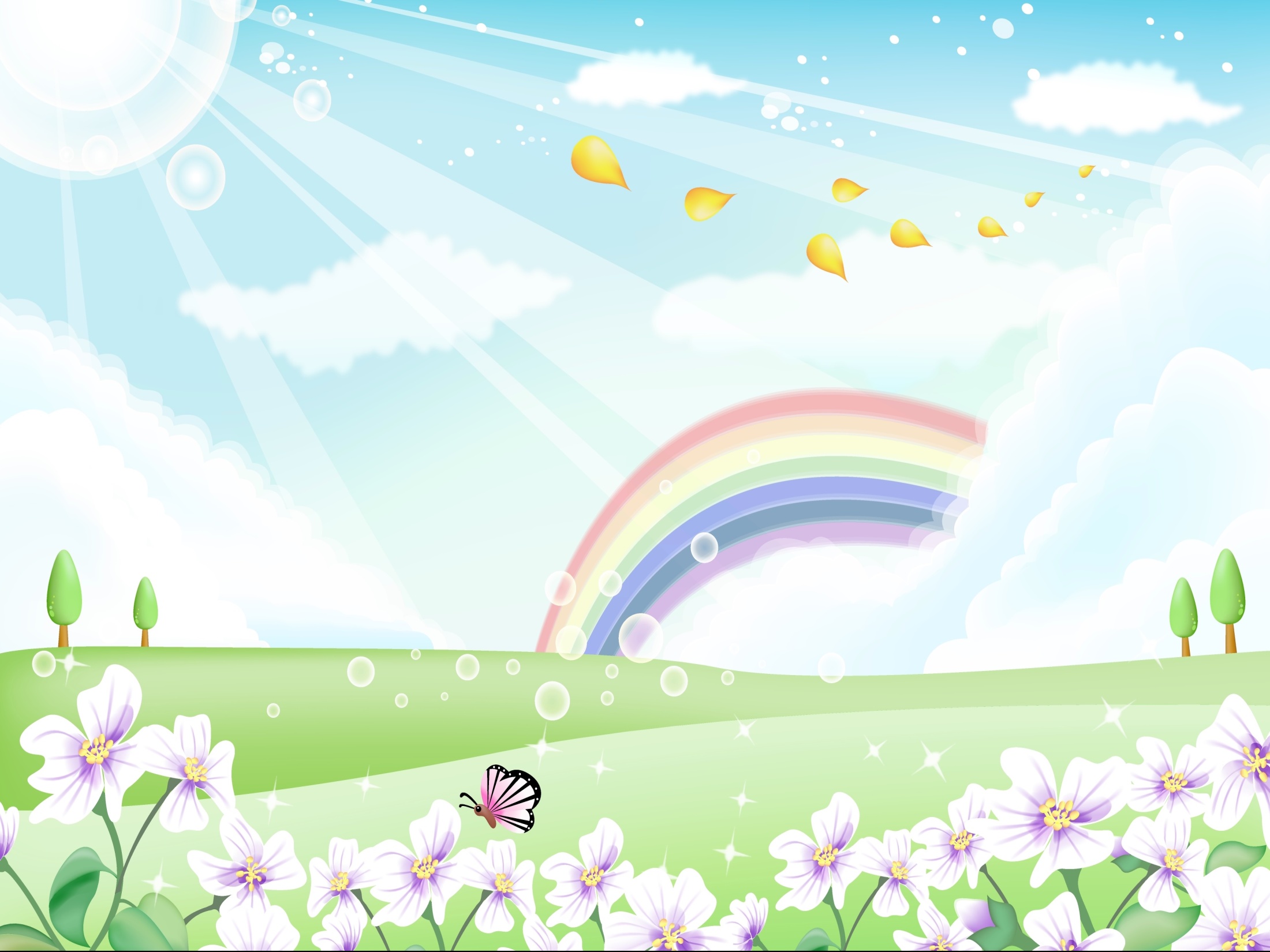 Ребенок имеет право быть счастливым!
Будь ты слабым или сильным , Белым, черным все равно Ты родился быть счастливым Это право всем дано!
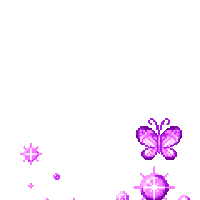 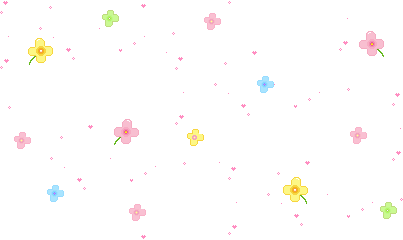 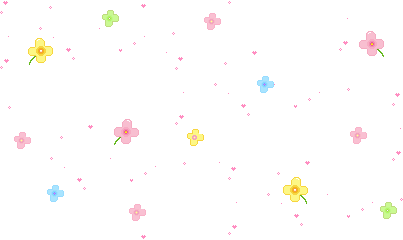 защиту
жизнь
семью
имя
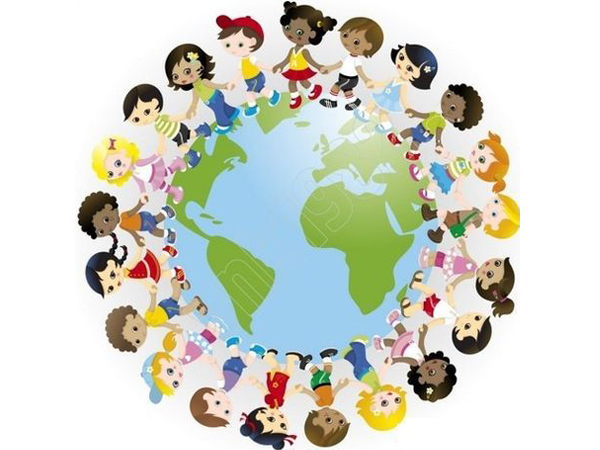 заботу
Родной язык, КУЛЬТУРУ
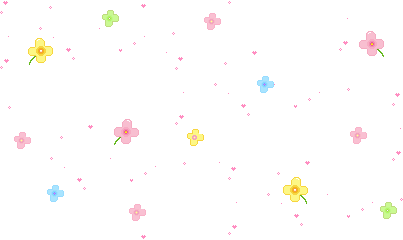 Ребенок 
имеет 
право на
имущество
Уровень жизни
Неприкосно-
венность
мнение
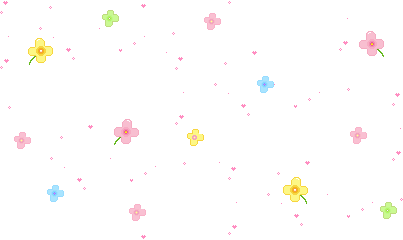 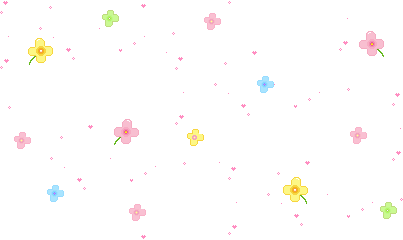 питание
образование
медицину
отдых
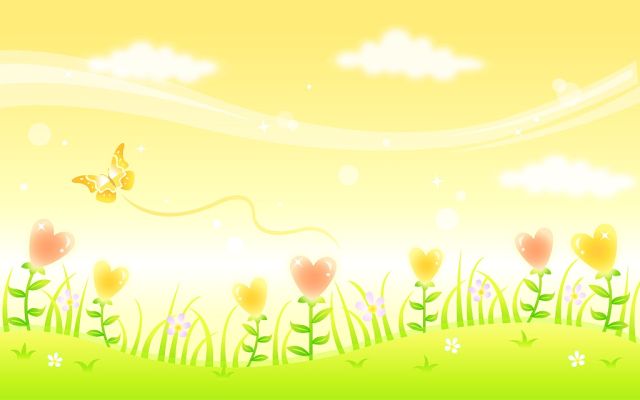 Знайте и соблюдайте права детей!
Как хорошо, что есть права!
Закон нас строго защищает.
И в нем важны нам все права,
Они великой силой обладают!
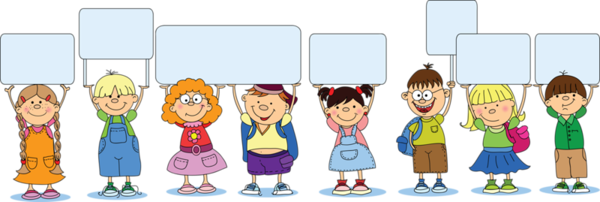 А
ЗНАЕМ
?
СВОИ
МЫ
ВЫ
ПРАВА,